TRANSPORTE PÚBLICO
Generalidades:
Bajo un punto de vista general, el transporte presenta una taxonomía muy diversificada: carga y pasaje, transporte público y transporte privado, transporte individual y transporte colectivo, y otros. Lo que vamos a tratar es el transporte público de pasajeros.
La urbe moderna no podría existir si no hubiera transporte de personas. Mientras la gente tuvo que moverse por sus propios medios -caminando o a lomo de animales-, las ciudades fueron sólo acumulamientos, a menudo desordenados, de edificaciones y caseríos donde la actividad social y los intercambios económicos ocurrían dentro de esquemas mononucleares apenas interconectados. Se dice y no sin razón, que a la ciudad moderna la erigió el automóvil, que es tanto como decir que la construyó la nueva facultad de moverse que ese vehículo dio al ciudadano. Pero el nivel del grupo social, las ciudades las consolidó el transporte.
Históricamente el transporte urbano se presentaba como un factor exógeno del desarrollo de las ciudades; se admitía que influía sobre este, pero “era independiente del mismo”. A raíz de la revolución industrial, y sobre todo con la llegada del automóvil, el transporte se ha convertido en un servidor obligado de los deseos individuales y las necesidades colectivas, de tal modo que, en las ciudades modernas el enfoque con que se ha de intentar resolver sus problemas ha de ser totalmente nuevo.
El transporte público comprende los medios de transporte en que los pasajeros no son los propietarios de los mismos, siendo servidos por terceros. Los servicios del transporte público pueden ser suministrados tanto por empresas públicas como privadas.
La importancia de los sistemas de transporte disponibles en la sociedad para los desplazamientos cotidianos de los habitantes de los centros urbanos es indiscutible, por lo que surge entonces la constante necesidad de adaptarse a las características de la ciudad y la propia dinámica urbana, tanto en cantidad como en la coordinación integral con otros sistemas. La planeación del transporte busca optimizar los procesos de planificación, diseño y análisis. En la planeación del transporte se utilizan una serie de estrategias en las diferentes etapas del análisis y la predicción de la demanda.
El campo del análisis de los sistemas de transporte tiene las siguientes características. 
Multimodal. Cubre todos los modos de transporte disponibles (aéreo, marítimo, férreo, terrestre) y tanto a pasajeros como a carga. 
Multisectorial. Involucra todos los puntos de vista del gobierno, industria privada y el público en general. 
Multiproblemático. Cubre una gran gama y aspectos que incluyen políticas, sistemas de planeamiento regional, localización y diseño de facilidades específicas, el desarrollo económico nacional, regional y urbano, así como calidad ambiental e igualdad social. 
Multidisciplinario. Involucra campos de la ingeniería, la economía, ciencias políticas, psicología, investigación de operaciones, gerencia, derecho público y administrativo y otras ciencias naturales y sociales.
Con fines descriptivos, los modos de transporte público se pueden clasificar de varias maneras.
Desde un punto de vista técnico
Modos guiados: Tren, metro, monocarril, aerotrén, tranvía, tranvía sobre ruedas, funicular, ferrocarril de cremallera, teleférico.
Modos no guiados: Autobús (rutas urbanas), autocar (rutas interurbanas)
trolebus, taxi y remís (transporte público, aunque no colectivo), golondrina, barco, ferry, avión.
Modo no guiado, pero en una vía propia, por ejemplo, el autobús clásico en vía reservada, o el metro de superficie.
2. Desde un punto de vista funcional:
Transportes urbanos, transportes interurbanos, transporte turístico.
3. Desde un punto de vista reglamentario:
Transporte que depende de un servicio público: Metro, tranvía, autobús, ciertas líneas de autocares locales y regionales, trenes.
Transporte que depende del ámbito comercial: Trenes de alta velocidad (TGV, AVE…), líneas de autocares interurbanos, líneas aéreas, transatlánticos.
Transporte público interurbano:
El tren interurbano es un tipo de transporte público muy usado en ciertos países para el transporte masivo de pasajeros, a menudo es de jurisdicción nacional. En ocasiones lo son de jurisdicción regional, cuando son usados como medio de transporte de pasajeros en áreas conurbadas o entre diferentes ciudades próximas la una de la otra.
Ocasionalmente también, a los pasajeros de los trenes suburbanos o interurbanos les es concedido el derecho de transferencia hacia otros medios de transporte público de una misma ciudad si se hubiera convenido ello al pagar alguna tarifa integral para el uso de otro transporte dado.
Transporte público urbano:
Los transportes públicos urbanos, procuran el desplazamiento de personas de un punto a otro en el seno de las ciudades. La gran mayoría de las áreas urbanas de tamaño medio o grande poseen algún tipo de transporte público urbano. En muchos países el servicio es generalmente de responsabilidad municipal, aunque los municipios puedan conceder licencias o concesiones, de prestación a empresas o a particulares.
Además de que el transporte público urbano es parte esencial de una ciudad, propicia la reducción de la contaminación ambiental, ya que su presencia conduce al empleo de menos automóviles para el movimiento de personas, permitiendo el desplazamiento de aquellos que no tienen medios para adquirir un auto y necesitan recorrer largas distancias hasta el lugar de destino.
Autobus, tranvía, metro, unidades menores (microbuses, van, camionetas)
Transporte masivo en autobuses:
El sistema de autobús de tránsito rápido (Bus Rapid Transit en inglés, BRT), conocido en español también como sistemas de autobús expreso, sistemas de transporte rápidos en autobuses o sistemas de transporte público masivo en autobuses, es un sistema de transporte masivo basado en autobuses. Un verdadero sistema de BRT en general, tiene un diseño especializado, servicios e infraestructura para mejorar la calidad del sistema y eliminar las causas típicas de demora. A veces mal descrito como un "metro de superficie", el BRT tiene como objetivo combinar la capacidad y la velocidad del tren ligero o del metro con la flexibilidad del autobús, menor coste, aunque su mantenimiento es mucho más costoso que los sistemas anteriormente nombrados y la simplicidad de un sistema de buses.
Para ser considerado BRT, los autobuses deben transitar una parte significativa de su viaje con prioridad de paso, esto es mediante carriles destinados al transporte público o carriles exclusivos, para evitar la congestión del tráfico. Además, un verdadero sistema BRT tiene la mayoría de los siguientes elementos:
Alineación en el centro de la carretera (para evitar típicos retrasos en el lado de la acera). 
Estaciones con cobro de pasajes previo aborde al autobús (para reducir el tiempo de embarque y el retraso al hacerlo abordo del mismo).
Plataformas de las estaciones a nivel con el piso del autobús (para reducir el tiempo de embarque y el retraso causado por los escalones). - Prioridad de autobuses en las intersecciones (para evitar el retraso en una intersección).
Un sistema BRT tiene las siguientes características: 
Autobuses de gran capacidad (articulados y biarticulados). Sin embargo, existen sistemas que, en sus inicios, cuando la demanda no es muy alta, utilizan autobuses sencillos 
Carriles exclusivos (o carriles segregados del tráfico mixto) para autobuses 
Pago de la tarifa y validación del viaje fuera del autobús 
Puntos de paradas fijos con plataformas
Adicional a las anteriores características, los BRT pueden tener: 
Autobús padrón que son buses de piso alto, que tienen por el lado izquierdo puertas al nivel de las plataformas y por el lado derecho puertas a nivel de la calle 
Buses de piso bajo con estaciones cerradas a nivel
Carriles de sobrepaso en las estaciones, que permite la implementación de servicios expresos, y que aumenta sustancialmente la capacidad del sistema 
Combinación con Autobús alimentador, que es un servicio que recoge y deja a los pasajeros en una estación o parada de autobús de tránsito rápido. 
Cruce de prioridad es particularmente útil cuando se implementa junto con carriles o calles dedicadas porque el tráfico de propósito general no interviene entre buses y señales de tráfico. 
Plataformas elevadas a la altura del piso de los buses para hacer más ágil el abordaje y mejorar el acceso.
Señal de preferencia para buses: dar un trato preferencial a los buses en las intersecciones como por ejemplo extender la duración del semáforo en verde para los buses, o activación del semáforo en verde cuando se detecta un autobús.
Los sistemas de BRT presentan las siguientes ventajas: 
Costes de construcción: Depende de las características del sistema BRT, puede llegar a transportar una cantidad de pasajeros de orden similar a la de un metro. Sin embargo, los sistemas de BRT son mucho menos costosos en su construcción. 
Independencia de la congestión que se presenta en las calzadas de tráfico mixto, por tener una vía segregada. Ese hecho redunda en dos aspectos: Primero en la confiabilidad en los tiempos por no depender de la congestión, lo que lleva a que la planificación de los horarios pueda ser mucho más precisa (que para un sistema de autobuses tradicionales). Segundo, en menores tiempos de viaje, por el hecho de poder circular sin la interferencia del tráfico.
Menor número de paradas. Los buses de los sistemas BRT, mientras operan dentro de los carriles exclusivos, solo pueden detenerse en estaciones.
Paradas cortas, es decir, abordaje y desabordaje de varias decenas de pasajeros en cortos períodos de tiempo. En la mayoría de los sistemas de autobuses tradiciones ese proceso es lento por el hecho de tener ingreso por una sola puerta para poder pagarle al conductor o validar el tiquete, mientras que el sistema BRT permite a los pasajeros aborden o desaborden simultáneamente por todas las puertas del bus. 

Sin embargo, también presentan algunas desventajas: 
Los sistemas BRT, pese a tener carriles exclusivos segregados, pueden llegar a tener interferencia con el tráfico en intersecciones. Esto hace que se presenten eventos (como accidentes de tránsito, huelgas) que puedan llevar a que el sistema se detenga completamente.
Los críticos de los BRT consideran que es un sistema de mediana capacidad y que no es comparable con los sistemas metro
Los BRT son mucho menos costosos que los metros por el hecho de no requerir excavación, pero a cambio ocupan espacio en superficie. En los centros de las ciudades, donde existen muchas intersecciones y poco espacio disponible, los BRT tienen un impacto fuerte y sólo podrán operar a bajas velocidades. Hay que tener en cuenta que un BRT, por ser un servicio operado visualmente por conductores en vehículos con motores de combustión, se dificulta su implementación completa en corredores subterráneos.
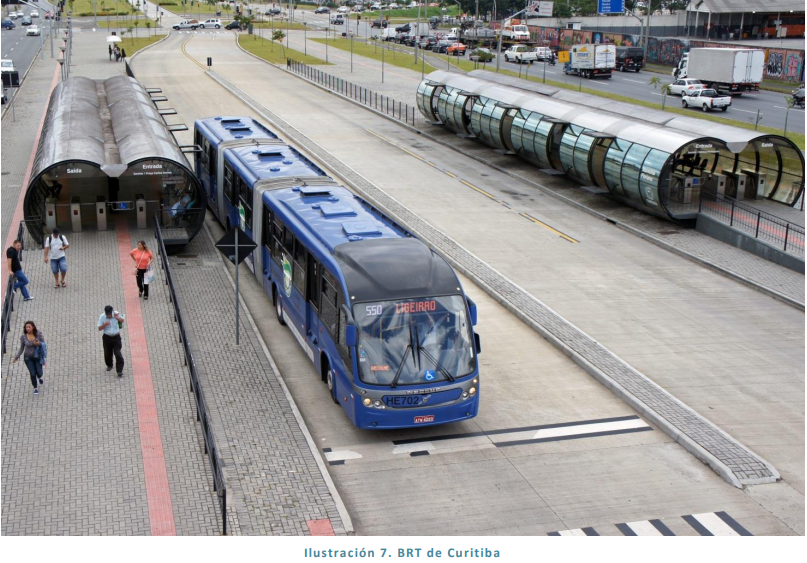 Medios alternativos de transporte: 
Existen muchas opciones para usar, si quieres aportar al medio ambiente y la sostenibilidad, algunas de ellas bastantes clásicas, y otras que son el producto del desarrollo y la innovación tecnológica, aquí te presentamos algunas:
Bicicleta: Es tal vez uno de los más antiguos y conocidos medios de transporte alternativos, y la opción ecológica absoluta; al ser totalmente libre de emisiones y además ayudar a la prevención de enfermedades cardiovasculares, es quizá la opción óptima a la hora de pensar en un transporte sostenible y que aporte, tanto a las personas a nivel individual, como a la sociedad en general.
Bicicletas, scooters y patinetas eléctricas: Su uso se popularizó porque son vehículos que inicialmente se podían alquilar a través de una App, y luego fueron adquiridos por los ciudadanos, para convertirse ahora en uno de los medios de transporte alternativos con mayor crecimiento. Son muy útiles para trayectos cortos.
Autos y motos eléctricas: Estos vehículos trabajan con energía eléctrica, por lo que no generan ninguno de los tipos de contaminación que afectan la calidad del aire, además están exentos de restricciones de movilidad en las ciudades.
No sobra decir que aparte de las opciones en cuanto a vehículos propiamente dichos, también están las opciones basadas en comportamientos y hábitos saludables que aportan de igual manera, y que además pueden considerarse como medios alternativos.
Compartir trayecto en coche entre particulares, ya sea para viajar, o en los trayectos diarios: carpooling o ridesharing. Se usa para realizar viajes largos o trayectos cotidianos (por ejemplo, los desplazamientos domicilio-trabajo)
Alquiler flexible de coches por horas o días: carsharing, generalmente para trayectos urbanos puntuales Al darse de alta en una empresa de carsharing, el cliente puede alquilar un coche en cualquier momento y pagar sólo por las horas en las que lo utiliza
3. Alquiler de coche entre particulares: P2P carsharing o “servicio de alquiler de coches entre particulares”. Se trata de un concepto similar al del carsharing, salvo que el coche que uno alquila por horas, días, semanas o mes pertenece a particulares (las empresas de carsharing no tienen flota propia).
4. Servicios de coches con chófer con licencia para trayectos urbanos puntuales. Hace décadas que existen servicios de alquiler de coche con chófer, los cuales suelen requerir una licencia local, según la ciudad y el país.
5. Servicios de coches con chófer informales sin licencia para trayectos urbanos puntuales: Un servicio similar al del alquiler flexible de coche con chófer, pero en el que el conductor no dispone de una licencia para tales efectos.
Transporte público foráneo: 
Es aquel que interconecta las distintas ciudades que albergan los asentamientos humanos de un país. En el ámbito mundial llega a cubrir todas las modalidades de la transportación: transporte aéreo, fluvial, ferroviario y carretero. 
Los transportes foráneos son siempre un reflejo de la dinámica económica de la sociedad en la que se ubican. De su eficiencia depende el grado de integración del país y la accesibilidad del territorio; es por ello que los gobiernos centrales suelen dedicarles una adecuada atención e, inclusive, asociarlos con el desarrollo de la infraestructura de las comunicaciones.
En las últimas décadas la tecnología de las comunicaciones carreteras –muy en especial el material rodante- ha acusado un notable desarrollo en cuanto a su originalidad y modernidad, siendo destacables los aspectos de seguridad y nivel de servicio.
Transporte público irregular: 
Muchos países subdesarrollados enfrentan el problema del transporte público ilegal. En varias megaciudades, como Sao Paulo, Buenos Aires, Calcuta, muchas personas, cobran una tarifa por transporte, irregularmente, a personas en vehículos diversos (autos, camionetas y aun triciclos acondicionados, son los más comunes) no autorizados, haciendo la labor de un transporte oficial. 
Esto causa grandes perjuicios económicos a los organismos de transporte público que operan en la ciudad debidamente autorizados por la administración de transporte oficial.
Asimismo, este tipo de transporte pone en peligro la vida de los pasajeros transportados, debido al uso de vehículos no inspeccionados, que pueden presentar problemas mecánicos, o debido a que el conductor llega a carecer de licencia de manejo.
A pesar de ser ilegal, este género de servicio es bastante usado por la población en general, por varias razones.
A pesar de ser ilegal, este género de servicio es bastante usado por la población en general, por varias razones:
Por la flexibilidad que aportan y el sentido de oportunidad con que operan (rutas mejor asociadas a los esquemas locales de la demanda, motilidad circunstancial de horarios y trayectos, paradas personalizadas, etc.)
Falta de transporte público adecuado en la zona, especialmente en regiones aisladas tales como zonas montañosas y selvas tropicales.
Y aún cuando se disponga de métodos legales de transporte público, las personas aún usarán métodos ilegales de transporte, que a menudo cobran menos a sus pasajeros, porque no pueden cubrir las tarifas del transporte público legal.
Pro y contras del transporte público: 
Excepto el avión, que es el modo de transporte más contaminante por pasajero, los transportes públicos son mucho más eficaces que los transportes individuales en términos de contaminación y consumo de energía.
No obstante, eso depende del tipo de utilización promedio: en el caso de los desplazamientos domicilio-trabajo, el transporte es estructuralmente pobre ya que todos los desplazamientos se hacen en un sentido por la mañana y en el otro al final de la jornada –se habla entonces de migración pendular-, y crea dos períodos de sobreactividad al principio y al final del día. La curva de la actividad de los transportes públicos sigue esta evolución de la demanda y presenta dos picos que corresponden a las horas punta en cada extremidad: las horas de demanda máxima y una depresión en el centro que corresponde a una actividad mínima –hora valle- durante las cuales los vehículos son menos frecuentados.
Los transportes públicos facilitan la circulación vehicular. Por ejemplo, un autobús puede transportar a más de 60 personas utilizando la misma superficie, que dos autos ocupados por 1.08 personas cada uno. Además, salvo en lugares dedicados a ello, los transportes públicos no requieren espacio de estacionamiento.
En cambio, los transportes públicos precisan de inversiones importantes, variables según el medio utilizado.
No dan el mismo servicio que un medio de transporte individual; someten al usuario a horarios y se limita la portación de equipaje.
Pueden ser más rápidos que los transportes individuales, a condición de que las redes sean suficientemente densas y los servicios frecuentes, lo que no es el caso a menudo, por ejemplo, para desplazamientos de suburbio a suburbio o en el medio rural.
En el medio urbano, la bicicleta es un modo de transporte cuya eficacia supera en algunas condiciones a la de los transportes públicos.